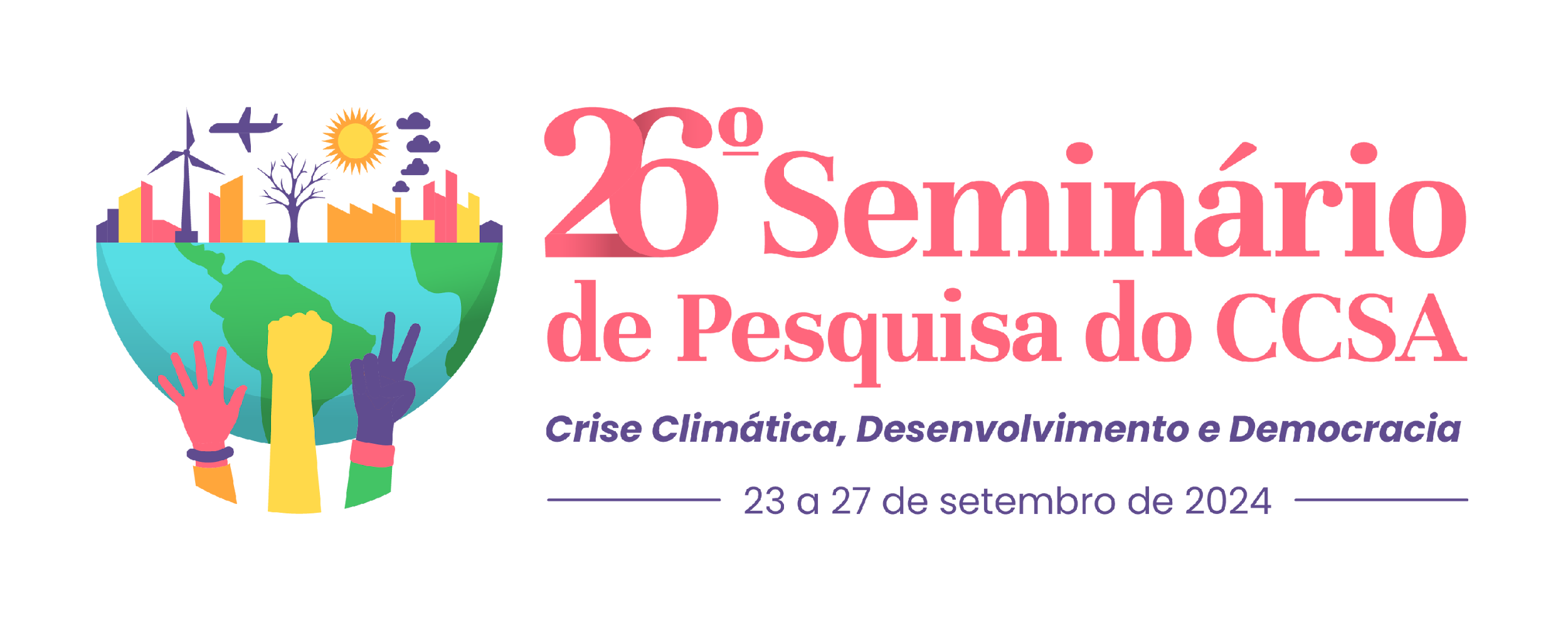 Cores no mar: desafios enfrentados por mulheres marisqueiras do Rio Grande do Norte
Caroline Tertulino da Silva, Universidade Federal do Rio Grande do Norte, Caroline.tertulino123@gmail.com
INTRODUÇÃO
A partir dos estudos e pesquisas realizados, seguindo as atividades do plano de trabalho “cores no mar: mulheres negras e redes de trabalho”, buscaremos apresentar os principais desafios e reflexões  sobre as condições de trabalho das mulheres marisqueiras do Rio Grande do Norte.
METODOLOGIA
A pesquisa foi direcionada tendo como base o método materialista histórico-dialético, seguindo a metodologia qualitativa. Considerando a importância dos materiais coletados, como também a  concretude da realidade e os fatores sociais  de classe, raça e gênero que atravessam a vida dessas mulheres marisqueiras, como também a realidade do território em que estão inseridas.
OBJETIVOS
Identificar os principais desafios enfrentados por mulheres marisqueiras no RN
Refletir sobre como se processa a divisão social e sexual do trabalho diante das condições de gênero, classe e raça.
Imagem (caso seja oportuno)
RESULTADOS
Nos materiais analisados identificamos como principais desafios os seguintes: a) As condições precárias de trabalho, b) A falta de reconhecimento e valorização com baixos rendimentos em comparação ao tempo trabalhado, c)  Dupla jornada de trabalho e a deterioração crescente do ambiente de coleta dos mariscos. Historicamente, o trabalho das mulheres marisqueiras é mantido na informalidade, sendo este trabalho executado, sobretudo, por mulheres negras, para além disso como aponta Dias, Rosa e Damasceno (2007, p.32) essas mulheres são “alijadas ao acesso à educação, ao direito, não reconhecido por sua própria organização, a colônia de pescadores.”, esse fator dificulta a busca pelos seus direitos, tendo em vista que, não se sentem amparadas, ou mesmo representadas pela organização que representa sua profissão.  Sendo assim, essas condições e desafios reforçam o caráter de exploração e subordinação, tendo em vista que a maioria dessas mulheres desconhecem seus direitos trabalhistas.
CONCLUSÃO
A análise das informações expostas aqui, nos permitiu refletir criticamente sobre a relação entre as condições de trabalho das mulheres com a divisão sexual do trabalho  que está diretamente baseada nos moldes estabelecidos pelo sistema capitalista. Não obstante, os padrões de exploração reforçam a permanência dos preconceitos associados  a classe social e a raça nos espaços de trabalho, tendo em vistas a realidade das comunidades pesqueiras tradicionais.
REFERÊNCIAS (principais)
DIAS, Thelma Lúcia Pereira; ROSA, Ricardo de Souza; DAMASCENO, Luis Carlos Pereira. Aspectos socioeconômicos, percepção ambiental e perspectivas das mulheres marisqueiras da Reserva de Desenvolvimento Sustentável Ponta do Tubarão (Rio Grande do Norte, Brasil). Gaia Scientia, [s. l.], ed. 1, 2007.
MEDEIROS, Patricia Jeanny Araújo Cavalcanti; MILLER, Francisca de Souza. “Pra Defender Meu Território, Viro Enxu” - Sobre A Luta Das Mulheres Em Defesa Do Território Tradicional De Pesca De Enxu Queimado – Rn. TESSITURAS , Pelotas | RS, v. 11, ed. 1, jan-jun 2023
Imagem (caso seja oportuno)